Из глубины веков…
Работу выполнила Панина Татьяна Николаевна
учитель МКОУ «Барановская СОШ»
Горшеченского района Курской области
Горшеченскому району – 85 лет
Есть на огромном шаре земном
Местечко прекрасное и дорогое -
Горшеченский край, 
                                не всем он знаком, 
И мненье землян 
                              быть может иное.

Не видели может они тех лесов, 
     гуще которых нет на планете.
Не слышали свист соловьёв, 
           такого не сыщешь на свете.
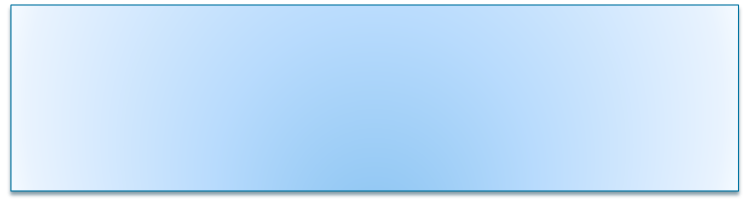 У каждого человека есть Родина, и каждый любит то место, где он родился и живёт. 
Любит родные просторы, поля, леса. 
У каждого хранятся в душе определённые чувства к своей малой родине – уголку земли, где суждено было родиться.
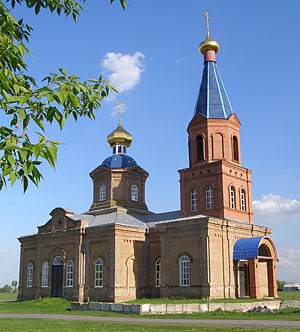 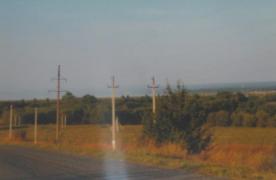 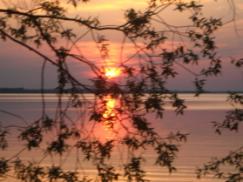 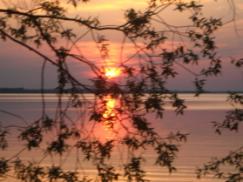 Горшеченский район 
был образован 
30 июля 1928 года .

В 2013 году район отмечает своё 85-летие

Административный центр района поселок Горшечное 
(до 1967 года – село).

 Основан в 1781 году крестьянами-однодворцами.
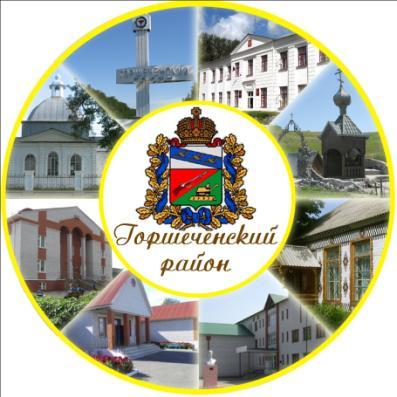 Любовь к Отечеству невозможна без любви к малой родине, родному уголку, любимой школе, 
собственной семье.
Мы гордимся традициями своего Горшеченского района.
Герб Горшеченского района
В верхней части щита – герб Курска. Вторая часть щита разделена надвое. 
В одной части на красном поле ружьё, а в другой, на зелёном поле – комбайн. 

        Красный цвет символизирует храбрость, мужество, неустраши-мость. Ружьё означает, что основали старинные сёла района воины, солдаты, впоследствии называемые крестьянами-однодворцами. 
    
 Зелёный цвет олицетворяет надежду, радость и изобилие. Комбайн означает сельскохозяйственную направленность района.
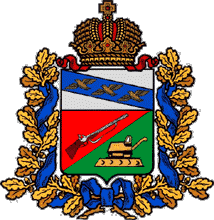 Горшеченскому району – 85 лет
В настоящее время в Горшеченском районе 
16 муниципальных образований, 
в 79 населённых пунктах проживает 23305 человек.

Территория – 1.4 тыс. кв. м
Горшеченский краеведческий музей
Музей в поселке Горшечное был открыт 5 мая 1986 года, в 1992 году ему присвоено звание Народный. 
С 1 июня 2006 года музей становится филиалом Курского областного краеведческого музея. В настоящее время фонд музея составляет 3000 единиц хранения. Экспозиция размещается в 4 залах на площади 238 кв. м. 
Музей является активным популяризатором, собирателем и хранителем краеведческих и исторических знаний. Музейные коллекции содержат предметы живописи, нумизматики, археологии, этнографии, документы, редкие книги.
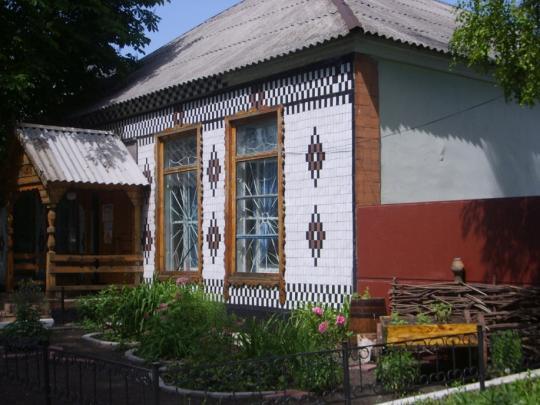 Из глубины веков
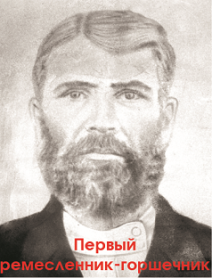 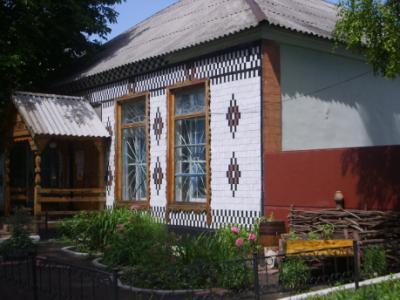 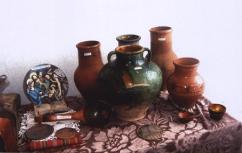 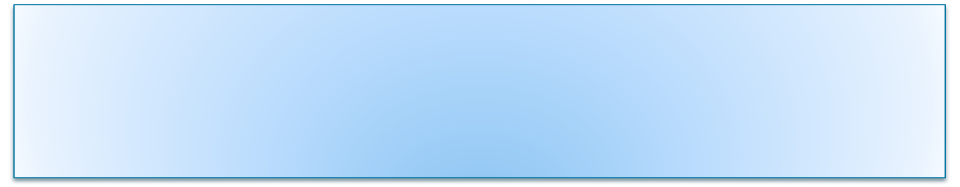 История Горшеченского района уходит своими корнями в далёкое прошлое.
В  районе были развиты гончарные промыслы.
Название посёлок получил по местному промыслу – изготовлению глиняной посуды (горшков).
Горшеченский краеведческий музей хранит информацию о первом ремесленнике-горшечнике Симонове Фёдоре Николаевиче
Традиции продолжают жить
Мастерство гончарных промыслов переходило из поколения в поколение и, таким образом, дошло до нас.
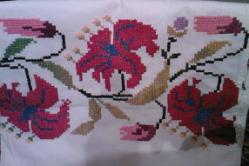 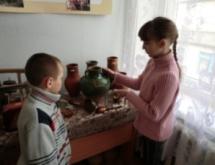 В школах района работают музеи и краеведческие уголки, где можно прикоснуться к истокам прошлого, проникнуться уважением к героям давно минувших дней
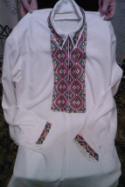 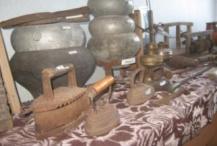 Святыни земли Горшеченской
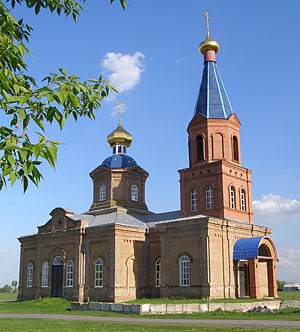 Его я видел много раз, но близко так впервые.
Смотрю, не отрывая глаз, 
         на главки золотые.
На купол в небе солнце льёт сиянье золотое.
И кажется, что храм поёт 
         застывшей красотою.
Святыни земли Горшеченской
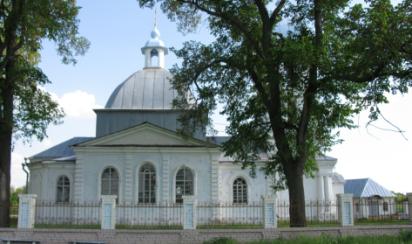 Роща в золотистом янтаре рассыпает звезды по рассвету.
Вижу зыбь тумана на заре, 
Сто церквей стоят святого света.
Купола их празднично горят,
Заслоняя от беды веками.
С верою в Россию зазвонят сто колоколов святых над нами!
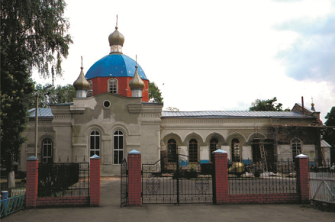 Святыни земли Горшеченской
Почитаемый святой источник находится у села Головище. У святого родника облагороженная территория, изгородь выложена из природного камня, в центре построена деревянная часовня с главкой и крестом. Рядом образовался водоём, к которому есть сходни. Спустившись по ступеням можно окунуться в открытой естественной купели.
Святыни земли Горшеченской
Почитаемый святой источник расположен у села Богородицкое. Источник освящен в честь Духа Святого. К источнику ведет деревянная лестница. Спустившись вниз, можно зайти и помолиться в надкладезную часовню с главкой и крестом. Набрать святой воды будет удобно из желоба, по которому она стекает. Чистая и вкусная вода привлекает много желающих со всей округи.
Памятники исторического           наследия
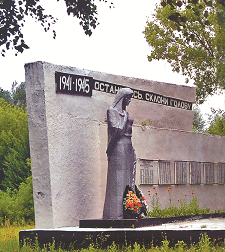 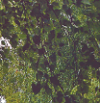 «Во имя тех, кто жил, и тех кого 
уже нет, и тех, кто будет потом»
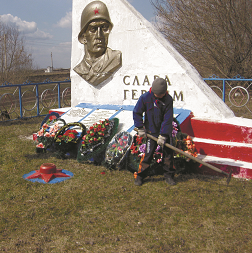 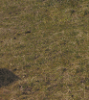 Оглянись на предков наших,
На героев наших дней.
Вспоминай их добрым словом.
Слава им, борцам суровым!
Слава нашей стороне!
Слава русской старине!
Ежегодно 9 мая юные горшеченцы чтят память о воинах, погибших в годы Великой Отечественной войны
Кедровая аллея
Кедровая аллея в поселке Горшечное
заложена в честь 40-летия
Великой Победы
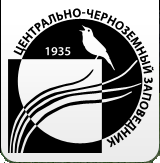 Центрально-чернозёмный биосферный заповедник имени В.В. Алёхина
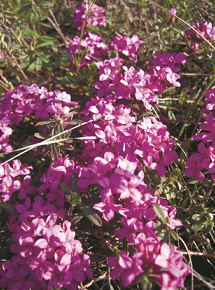 На территории Горшеченского района в верховьях реки Апочки имеется заповедная зона «Баркаловка», входящая в состав Центрально-чернозёмного биосферного заповедника имени профессора В.В. Алёхина.
   Баркаловка – район с реликтовой флорой, известный в мировой ботанической литературе, как «край живых ископаемых».
Здесь произрастает вечнозелёный кустарник Волчеягодник Юлии (русский рододендрон).
Юлия-Дафния – реликтовое растение Горшеченского района
Курской области
Старооскольское водохранилище в районе села Бараново
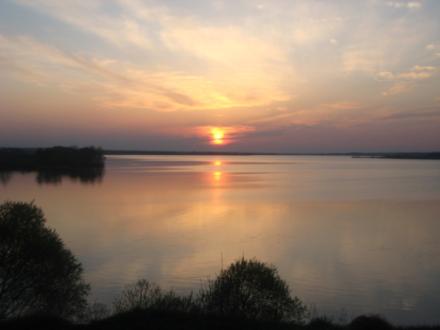 На территории района расположено более 40 прудов и небольших рек. Особую гордость вызывает искусственное водохранилище, которое было построено в середине        1970-х годов недалеко от села Бараново.
Умолкли соловьи,                настало лето.
А где-то у околицы села
Золотой пшеницей до рассвета
Песнь свою поют перепела.
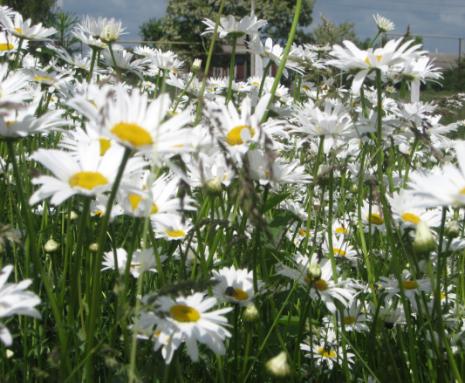 Земля – кормилица извечная, 
И я на ней всю жизнь тружусь.
Моя любовь – мое Горшечное, 
Мой уголок – родная Русь.
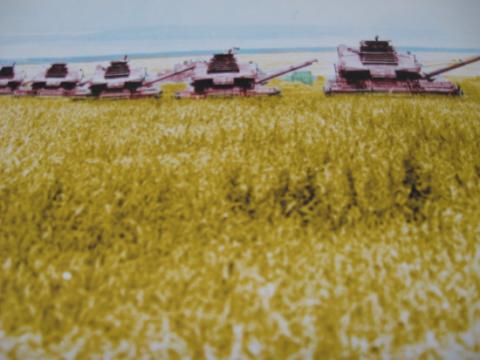 Умылись на заре луга росою,
Густой туман рекой течёт с полей.
Любуюсь я твоей, земля, красою,
И нет сторонки для меня милей.
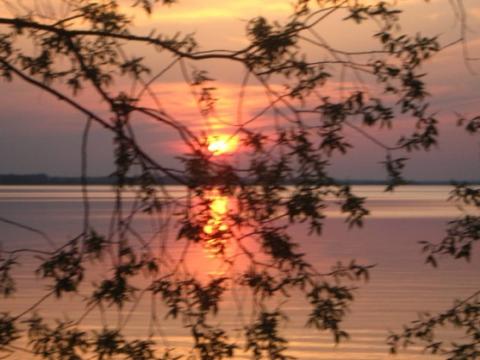 Наш долг уважать и ценить традиции и обычаи родного края, проявлять интерес к прошлому своего народа, 
к его духовной культуре.